Аппаратное обеспечение компьютера
Включает изучение различных блоков и устройств входящих в состав компьютера, а так же устройств подключаемых к компьютеру для выполнения каких-либо функций 

Обновление 01.03.2016
1. Классификация компьютеров
1. Супер компьютеры
   Компьютеры используемые организациями и учреждениями чаще всего государственными для решения научных и стратегических задач (расчёты траекторий движения различных тел, математические расчёты и т.д.)
2. Большие компьютеры (Базы данных, серверы и сетевые  станции) 
     Компьютеры используемые, как правило организациями и учреждениями для решения научных и учебных задач, организации доступа к различного рода информации  и т.д.
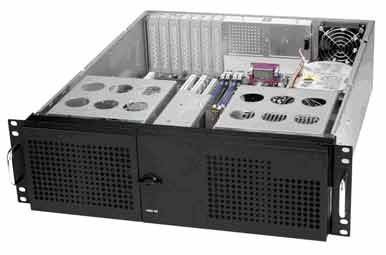 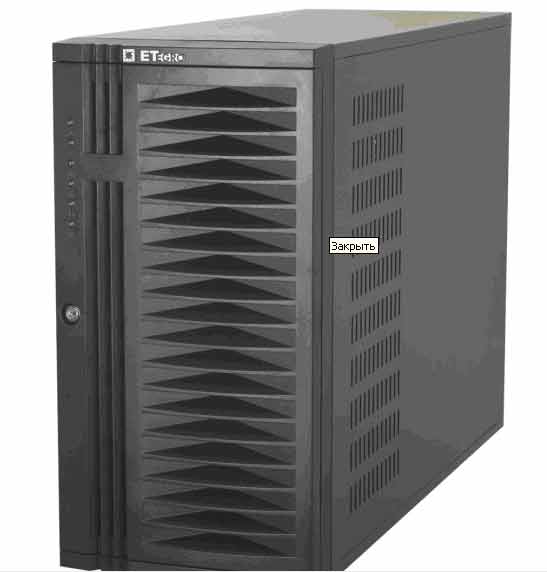 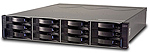 3. Настольный персональный компьютер (стационарный)
Можно поделить на:
Вертикальный (по расположению системного блока)
Горизонтальный (по расположению системного блока)
Вarebone-системы (Платформы), 
      (объединяющие корпус, блок питания, материнскую плату систему охлаждения, звуковую карту, дистанционное управление и т.д.) 
Моноблоки ( в одном блоке располагаются монитор и системный блок)
Диапазон цен: 10 000 -100 000 руб.
Разумная цена до 50 000 руб.
Офисный вариант 10 000-15 000 руб.
Игровой вариант 50 000-60 000 руб.
Вертикальный
Горизонтальный
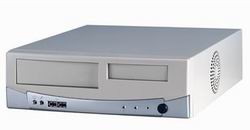 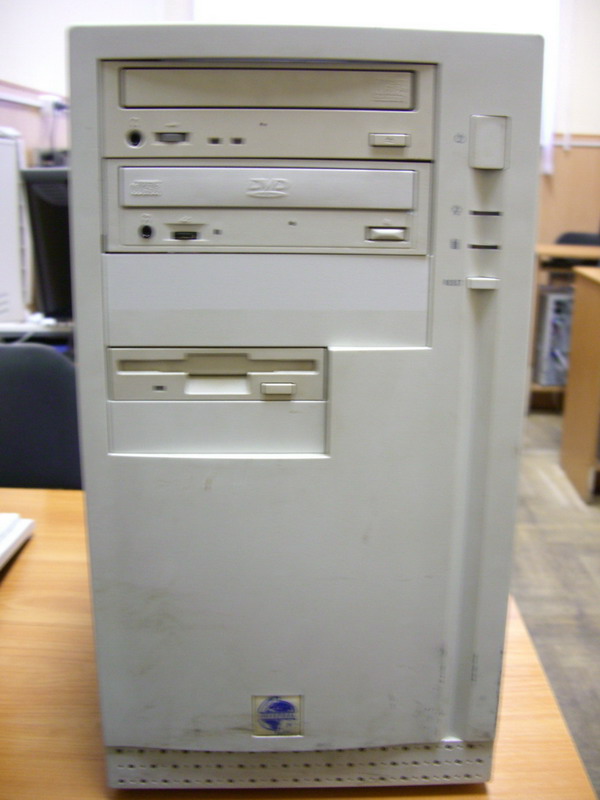 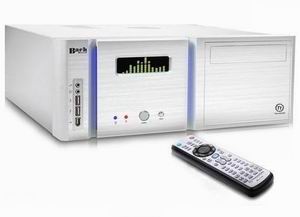 Вarebone-системы (Платформы),
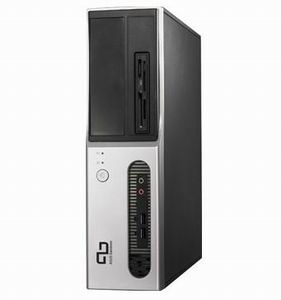 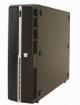 Barebone Asus Pundit P3-PE5
VIA P4M890 S775 Black
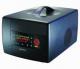 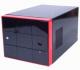 Моноблоки
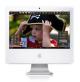 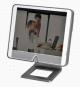 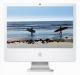 4. Портативные компьютеры(переносные, мобильные)
А) Полноформатный - портативный компьютер  с размером дисплея от 13 и более дюймов (Laptop)
Б) Уменьшенные - портативные компьютеры c размером дисплея менее 13 дюймов  (Notebook)
В) Уменьшенные - портативные компьютеры c размером дисплея менее 13 дюймов без CD приводов и без винчестеров (с электронной долговременной памятью) (Netbook)
Г) Планшетные компьютеры. Аналогичны категории В, имеют сенсорный экран и не имеют винчестера и клавиатуры.
Диапазон цен: 15 000 -200 000 руб.
Разумная цена до 100 000 руб.
Полноформатный портативный компьютер
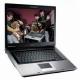 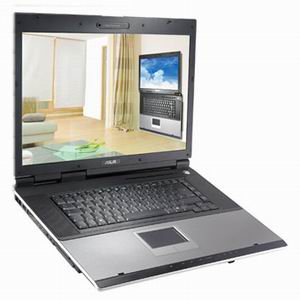 Sony / NB VAIO LA2R C2D-T5600
 19" 2048MB 300GB VGC-LA2R SONY
Уменьшенные портативные компьютеры
LG C1-T255R Intel CoreDuo-U2500 1.2
10.6"/i945/1G/80/extDVDRW/WF/BT/VHP 
Экран: 10.6", WXGA TFT, 1280 x 800 pix 
Процессор: Intel® Core™ Duo U2500 1.2 ГГц 
Чипсет: Intel® 945GM + ICH7-M 
Видеосистема: Intel® GMA 950™ (i945GM) 
Память, накопители: ОЗУ - 1024Мб(2048Мб); HDD - 80Гб; DVD-RW 
Сетевые интерфейсы: FModem/Lan/Wi-Fi/Bluetooth 
ОС: Microsoft® Windows® Vista Home Premium
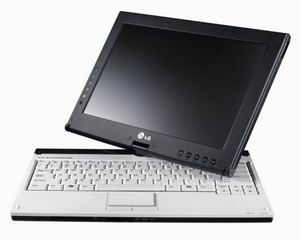 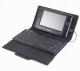 5 КПК, смартфоны, коммуникаторы
Устройства с диагональю, как правило, до 5,5”. Основным отличием является укороченный (упрощённый, неполный) набор функций ОС (Windows Mobile, Symbian) и программного обеспечения. 
Кроме этого, небольшие размеры экрана и неудобство ввода символьной информации не позволяют использовать данные устройства для длительного выполнения задач.
Диапазон цен 2000-50000 руб.
Разумная цена  20000-30000 руб.
КПК в чистом виде на сегодняшний день теряют свою популярность. Особенно в связи с расширением класса уменьшенных портативных компьютеров.
Однако, расширение и объединение функций данного класса за счёт совмещения КПК со смартфонами и коммуникаторами существенно упрочили позиции малогабаритных устройств.
Таким образом, наибольшей популярностью на сегодняшний день пользуются устройства совмещающие в себе функции компьютера, телефона и навигатора.
Устройство компьютера
Основные блоки компьютера как правило объединены  в одном корпусе, называемом системным блоком.
Устройства находящиеся внутри системного блока называются внутренними, а подключаемыми к нему снаружи – внешними. 
Многие устройства одинаковые по типу могут быть как внешними, так и внутренними
Конфигурации компьютера
Базовая аппаратная конфигурация – состав оборудования, который является минимальным.
системный блок
монитор
клавиатура
мышь
Стандартная (рабочая) аппаратная конфигурация – состав оборудования, который является типовым. В настоящее время в стандартную конфигурацию ПК входят устройства:
системный блок
монитор
клавиатура
мышь
звуковые колонки.
Принтер
Сканер
Модем
Если к компьютеру подключены дополнительные устройства, необходимые пользователю – мы имеем дело с расширенной конфигурацией.
CPU
Центральный процессор
Шина
кэша
Кэш
L1,L2,L3
Монитор
Центральные 
и внутренние 
устройства
Внешняя шина процессора FSB
Клавиа-тура
Чип сет (северный мост)
О З У
Шина 
ОЗУ
Порт PS/2
Слоты расшире-ния PCI
Манипулятор «Мышь»
Контрол-лер AGP
Аудио подсистема
Шина AGP
Периферийные устройства
Шина PCI
Сканер
Чип сет (южный мост)
Контроллер IDE
НЖМД
Приводы 
CD и DVD
Принтер
Шина USB
Шина
ISA
B I O S
RTC CMOS RAM
COM 
порт
LPT 
порт
Контрол-лер флоп-
пи диска
Модем
Шина внешних устройств  X-Bus
Корпус компьютера
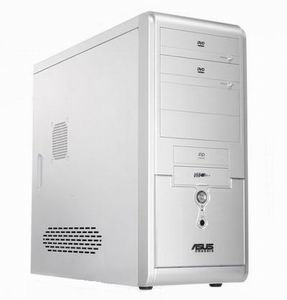 как правило, металлическая коробка в которой размещены устройства (детали) компьютера.
Вентилятор блока питания
Разъёмы для питающего 
напряжения 220 V
Блок питания
Отсеки 5,25”
Отсеки 3,5”
Питающие шлейфы
Панель управления
Место для установки 
системной платы
Места для выходов внутренних 
дополнительно подключаемых 
устройств
Технические характеристики корпуса
Корпус компьютера
Лицевая панель:
Отсеки CD, DVD диска 
Отсеки флоппи диска
Кнопка включения питания
Индикация работы устройств
ЖК индикатор
Кнопка сброса
Основные технические характеристики:
Мощность блока питания (от 250 до 600 Вт)
Форм фактор МВ (как правило определяет кол-во гнёзд для подключения устройств 5,25” и 3,5”)
Наличие и кол-во дополнительных вентиляторов
Наличие дополнительных функций (ЖК дисплеи, регуляторы вентиляторов, крышки для отсеков и т.д.)
Диапазон цен: от 1 500 (без блока 
питания) -40 000 руб.
Разумная цена до 8 000 руб.
Материнская плата (Системная плата)
Основная плата ПК. 
Предназначена для подключения и соединения различных блоков и устройств персонального компьютера между собой. В основном содержит 4 шины (данных, адресную, управления и питания и логику управления этими шинами, а также контроллеры для внешних подключаемых устройств)
Диапазон цен: 3 000 -50000 руб.
Разумная цена до 20 000 руб.
Материнская плата (Системная плата, MB)
Задняя панель для 
подключаемых устройств
Чипсет набор
Разъёмы для видеокарты
Разъёмы подключения 
дополнительных 
внутренних устройств
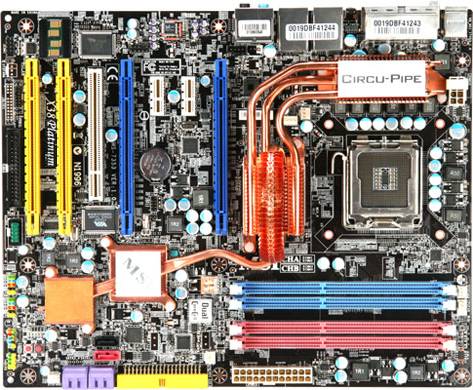 Разъём центрального 
процессора
Разъёмы питания
Аккумулятор ПЗУ и CMOS
Радиаторы охлаждения 
возможны вентиляторы)
Разъёмы панели 
управления
Разъёмы подключения 
оперативной памяти 
(ОЗУ)
Разъёмы для подключения 
SATA  и USB устройств
Разъёмы  (порты) для подключения 
внутренних устройств
Разъёмы задней панели ПК
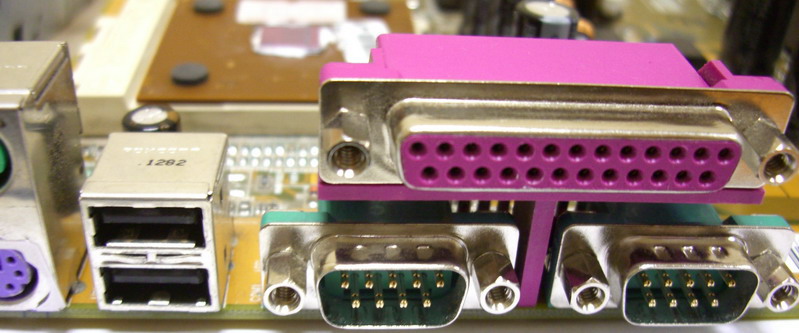 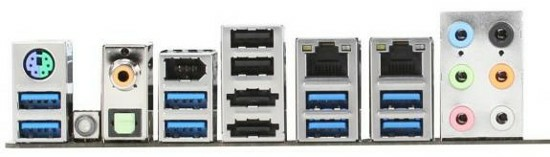 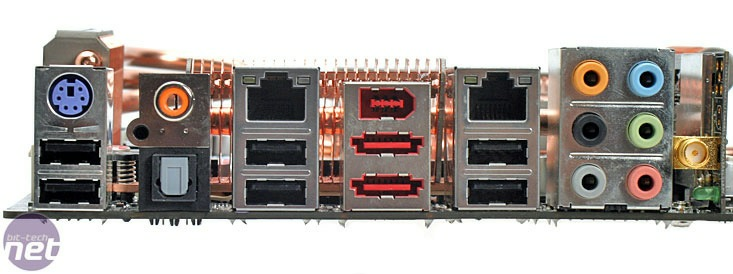 Возврат к схеме МБ
Основные технические характеристики
Основные технические характеристики
Основные технические характеристики
Основные технические характеристики
Наиболее важные характеристики MB
Тип разъёма для ЦП
Тип Чип сет набора (комплекта) Intel Z87, Z77, H87,H77,H81, X79, B85; AMD 970, A55, A88; VIA K8T890; NVIDIA nForce3, nForce4, nForce7, nForce9; SIS  и т.д. 
Форм фактор (ATX, mATX, BTX)
Наличие дополнительных встроенных устройств и их качество (Видеокарта, порты  IEE1394, , WI-FI, и т.д.)
Тактовая частота шины данных
Поддерживаемые процессоры
ASUS Z87-DELUXE
Intel Z87, 1xLGA1150, 4xDDR3 DIMM, 3xPCI-E x16, встроенный звук: HDA, 7.1, Ethernet: 2x1000 Мбит/с, форм-фактор ATX, HDMI, DisplayPort, USB 3.0 Цена 8800 (октябрь 2014)
Центральный  процессор(ЦП или CPU))
Основная микросхема, выполняющая большинство математических и логических операций, а также управление компьютером
Корпус ЦП
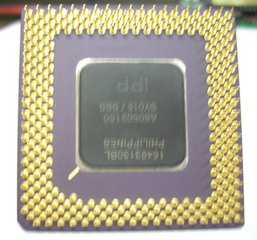 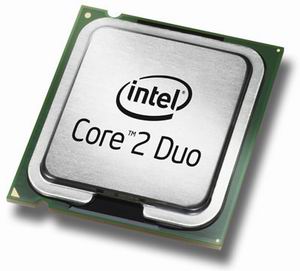 Контакты
Маркировка
Метка
Диапазон цен: 600 -35000 руб.
Разумная цена до 16000 руб.
Intel® Celeron™-D 2.26/256 – 1500 руб
Intel Core i7 3.46G/1333MHz/8M- 49999 руб
Основные технические характеристики ЦП
Наиболее важные технические характеристики
Тактовая частота внутренней шины 2-4,6 Ггц.
Тактовая частота внешней шины 800-3333 Mгц.
Разрядность шины данных (32 или 64 разряда)
Тип корпуса (в какой разъём подключается)775, 1155, 1156, 1366
Hазмер внутренней памяти L2 (2-8 Mb)
Количество ядер процессора
Основные типы процессоров:
Celeron (Intel) – 32 разряда. Облегчённый (удешевлённый (бюджетный) вариант Pentium). Это самый медленный, но стабильный, надёжный и мало критичен к нарушениям температурных режимов. Цена: от 1500 до 5000 руб.
Athlon(64), Sempron(32) Phenom (64) (AMD) Довольно быстрый, но капризный и нестабильный и критичен к нарушению температурного Наиболее разгоняемый Цена: от 2000 до 12 000 руб. 
Pentium, Pentium D, Intel Core(Intel), Core 2 Duo, Core 2 Quad, Core i7, Core i5. Core i3. Самые быстрые, стабильные и надёжные, но самые дорогие. Цена: от 5 000 до 70 000 руб.
Российские процессоры
Компания ЗАО МЦСТ сообщила об успешном завершении всего цикла испытаний нового процессора 2014 год.
Эльбрус-4С (рабочее название — Эльбрус-2S), который теперь готов к серийному производству. Эльбрус-4С — самый мощный 64-битный универсальный микропроцессор в портфеле компании. 
Он включает 4 ядра, работающих на частоте 800 МГц, и поддерживает работу с тремя каналами памяти DDR3-1600. Также поддерживается объединение до 4 чипов в многопроцессорную систему с общей памятью.
 Производится с соблюдением 65-нм технологических норм, а среднее энергопотребление чипа составляет 45 ватт.
Двухъядерный процессор Baikal-T1
построен по MIPS-архитектуре, он создан по техпроцессу 28 нм и имеет тактовую частоту 1,2 ГГц, контроллер памяти DDR3-1600 и кэш второго уровня объемом 1 Мб. Поддерживается один порт 10Gb Ethernet, по паре портов 1Gb Ethernet и SATA 3.0, контроллер PCIe Gen.3 х4 и USB 2.0.
Baikal-Т1 будет использоваться при создании принтеров, копировальных аппаратов, точек доступа Wi-Fi, в системах управления транспортом и других устройствах. Уже сейчас есть компании, которые хотели бы использоваться Baikal-T1 в своей продукции. Планируется продавать процессоры в Германию, Израиль, Китай, Бразилию, Аргентину и ОАЭ. "Общее количество потенциальных пользователей устройств на базе нашего продукта превышает 500 млн", - отметил представитель "Байкал электроникс".
Хотя Baikal-T1 отечественная разработка, производится он на фабрике TSMC в Тайвани, откуда выходят и процессоры Apple.
Оперативная память (ОЗУ)
Это набор микросхем, предназначенных для временного хранения данных, при включенном компьютере.
Микросхемы 
памяти
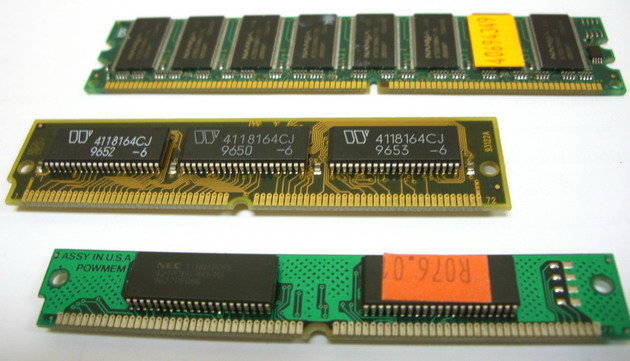 Ключи
Контакты
Диапазон цен: DDR3: 256 Мб,  677 Мгц -250 руб.; 4 Гб, 800 Мгц – 2000 руб
DDR3 2048Mb 1333MHz Kingston – 2000 руб.
Основные параметры
Основные технические характеристики
Объём памяти. На настоящий момент минимальной является 256 Мб максимальной 48 Гб (одна плата до 12 Гб * 4 разъёма) 
256 Мб  необходимо для ОС Windows XP
512 MB  необходимо для ОС Windows Vista
Средний размер – 2048 – 4096 Мб 
Поддерживаемая частота. От 133 МГц до 3333 МГц. Микросхемы памяти DDR, DDR II и DDR 3 могут устанавливаться парами, при этом частота работы теоретически удваивается.
Тип памяти: SIMM, RIMM, DIMM DDR, DIMM DDR II, DIMM DDR 3. 
Разъёмы подключения различных типов памяти не совместимы.
Микропроцессорные комплект (чипсет)
Это набор микросхем управляющих работой внутренних устройств компьютера (контроллеры) и определяющих возможности материнской платы.
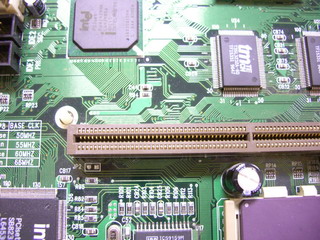 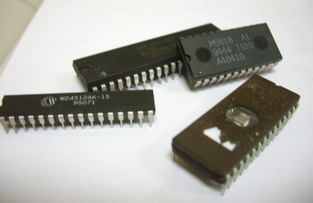 Возврат к схеме МБ
Шины
Это набор проводников, контактов разъёмов по которым происходит обмен сигналами устройствами компьютера. Основные характеристики - разрядность
Шины данных
Шины данных пересылают между электронными компонентами ПК (ЦП, ОЗУ, контроллерами и т.д.) двоичные информационные коды команд и данных. Шины данных характеризуются разрядностью, т.е. количеством линий связи в шине, и обладают различным быстродействием, которое зависит от системной архитектуры.
Шины адреса
Шины адреса обеспечивают пересылку двоичных кодов адресной информации к ОЗУ и контроллерам УВВ. Благодаря сигналам на адресной шине, возможен доступ к ячейкам ОЗУ или к регистрам устройств ввода-вывода. Как и шина данных, шина адреса характеризуется разрядностью, т.е. количеством линий в шине.
По некоторым шинам могут одновременно передаваться как данные, так и коды адреса. Шины, которые могут подключаться к устройствам с меньшей разрядностью, называют мультиплексируемыми.
Шины управления
Шины управления содержат линии, по которым между логическими элементами передаются коды сигналов управления, предназначенные для обмена данными, запросов на прерывания, передачи управления, синхронизации и т.д.
Шины питания
Шины питания служат для обеспечения всех элементов компьютера питающим напряжением. Их можно разделить по номиналу питающих напряжений. (12V, 5V, 3V и т.д.)
Постоянное запоминающее устройство (ПЗУ)
Это микросхема, предназначенная для длительного хранения данных (BIOS), в том числе и когда компьютер выключен от сетевого питающего напряжения . 
В современном компьютере это - ППЗУ - перезаписываемое постоянное запоминающее устройство. 
В настоящее время в BIOS могут размещать и другие программы, например:
ОС Linux 
Skype - программа телекоммуникации
Жесткий диск
Это основное устройство для долговременного хранения больших объемов данных и программ в том числе ОС.
Корпус
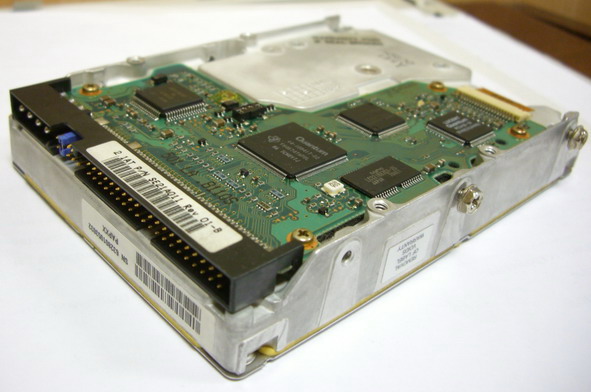 Разъём питания
Переключатели
Контроллер
Порт обмена IDE
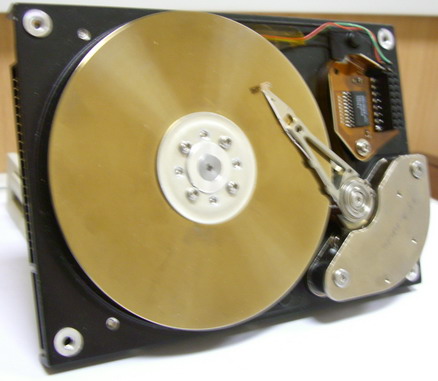 Считывающие и пишущие 
магнитные головки
Электромеханический привод 
перемещения головок
Магнитный диск
Винчестер 80 Гб Seagate Barracuda 7200.9 – 1350 руб
Винчестер 3 Тб Western Digital WD1000FYPS – 11000 руб
Технические характеристики
Основные параметры жесткого диска
размер винчестера  1,4 и 1,7 дюйма – мобильные, 2,5 дюйма – ноутбуки и 3,5 дюйма – стационарные компьютеры
емкость от 80 Гб до 4 Тб
производительность. Складывается из:
скорости вращения винчестера об/мин (5400 –  мобильные устройства, 7200 – стационарные, 10000 и 15000 быстрые для OS серверов) 
размера внутренней памяти (2-64 Мб) 
типа подключения (IDE, ATA, SATA, SCSI, USB)
Основные внутренние  и внешние порты компьютера
Дисковод для гибких дисков.
Для оперативного переноса небольших объемов информации используют гибкие магнитные диски (дискеты, флоппидиски), которые вставляются в специальный накопитель – дисковод.
Первый IBM PC использовал дисковод для гибких дисков диаметром 5,25 дюйма емкостью 1,2 Мбайт. В настоящее время используется дисковод для дискеты 3,5 дюйма, емкостью 1,44 Мбайт.
В настоящее время практически не используются из-за маленького объёма (не помещается даже одна фотография с цифрового фотоаппарата) и низкой надёжности чтения (такой диск записанный на одном компьютере может не читаться на другом).
Дисковод для гибких дисков.
Дисковод 5,25 “
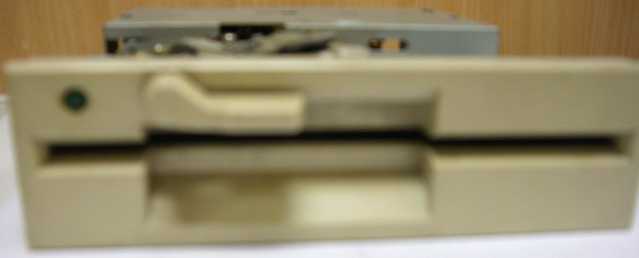 Дисковод 3,5 “
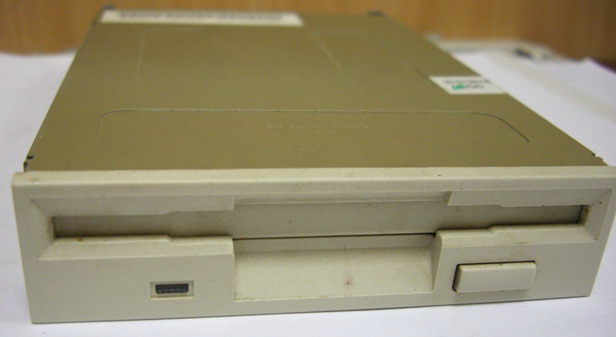 Дисковод компакт-дисков CD
В период с 1994 – 95 г. в базовую конфигурацию компьютера стали включать оптический дисковод  CD
Варианты оптических приводов:
Видеокарта (видеоадаптер)
Как правило дополнительная плата (но может быть и встроенная в MB), которая устанавливается в слот (разъем) материнской платы и обеспечивает управление работой монитора (формирование видеосигнала  из полученной цифровой информации от компьютера).
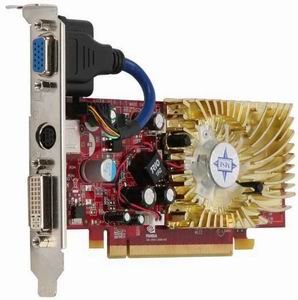 Видеовыходы 
D-Sub 
S-Video (TV-out) 
DVI
Диапазон цен: 1000 – 24000 руб.
Разумная цена: до 10000 руб.
Разъём для подключения к 
MB PCI-Express x16
Технические характеристики видеоадаптера
Основные параметры видеокарты
Объём собственной памяти (128-2048 Мбайт)
Разрядность шины данных (128-1024 разрядов)
Количество и типы входов и выходов
Порт подключения (AGP, PCI-Е 2.0, PCI-Е 3.0 )
Система охлаждения.
Режим СЛИ – установка двух видеокарт, характеристики улучшаются.
Потребляемая мощность  ( до 800 Вт)
Звуковая карта
Современные МБ практически все комплектуются встроенными звуковыми картами довольно высокого качества (количество каналов 5-8). 
Внутренняя звуковая карта подключается к одному из слотов материнской карты и предназначена для захвата и выведения аналогового звука, записанного в цифровом формате, на внешние колонки. (от 200 руб.)
Наиболее популярными в настоящее время  являются профессиональные внешние звуковые карты. До 15000 руб. и выше
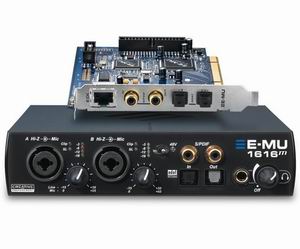 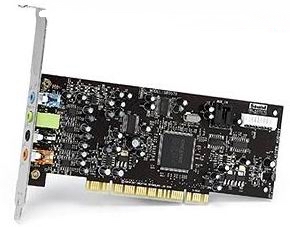 Внешние (периферийные) устройства
По назначению периферийные устройства можно подразделить на:
устройства ввода данных,
устройства вывода данных,
устройства хранения данных,
устройства обмена данных.
Устройства ввода данных
устройства ввода знаковых данных,
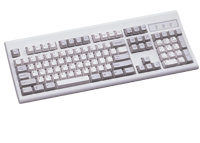 Стандартная клавиатура PS/2 – 104 клавиши
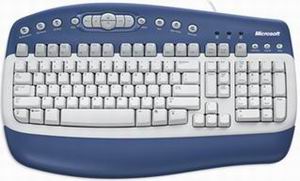 Мультимедиа клавиатура с дополнительными функциональными клавишами (10 дополнительных клавиш доступа к Интернет и функциям)
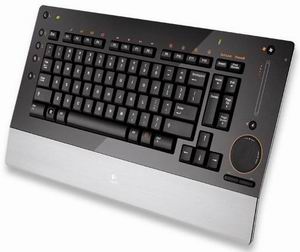 Беспроводная технология Bluetooth v2.0. обеспечивает функционирование в радиусе до 10 метров.
Клавиатура служит для ввода символьных и командных данных
Диапазон цен: 190 – 6500 руб.
Разумная цена: до 1000 руб.
Устройства ввода графической и командной информации
Манипулятор типа «Мышь»
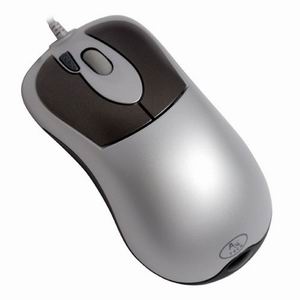 Стандартная «мышь» PS/2 или USB 
порт, 3 кнопки + колесо прокрутки  при 
перемещении манипулятора его движение 
отслеживается и отображается на экране.
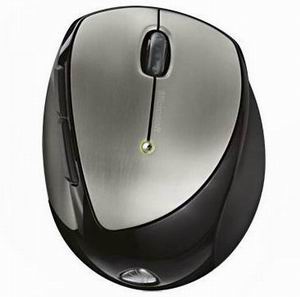 Лазерная беспроводная «мышь» с 
5 кнопками и 1 Гб флэшь памяти
Диапазон цен: 120 – 5000 руб.
Разумная цена: до 1000 руб.
Трекбол
Сенсорные мышки Microsoft
Сенсорная Apple
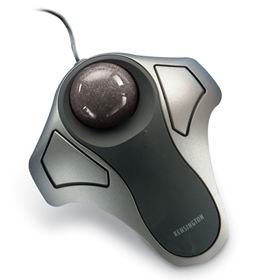 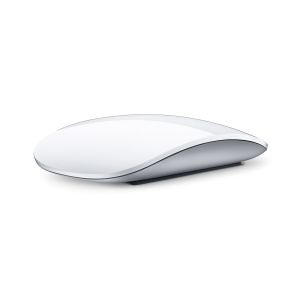 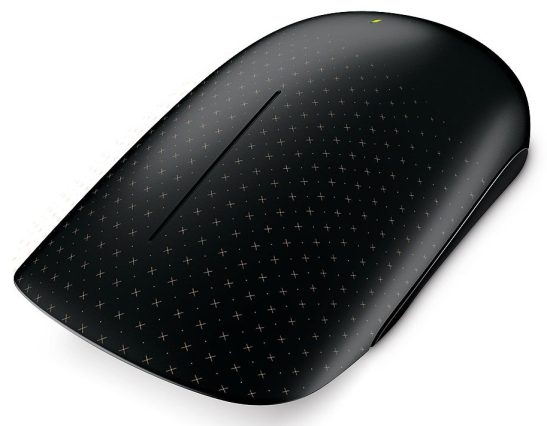 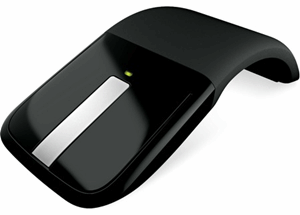 Устройства ввода графических данных:
Сканер - устройство для автоматического считывания и ввода в ПК текстов, графиков, рисунков, чертежей.
Файл, создаваемый сканером называется битовой картой. 
Типы сканеров
ручные,
планшетные,
барабанные,
сканеры форм,
штрих-сканеры.
Планшетный сканер. 
Принцип действия – луч света, отраженный от поверхности материала фиксируется специальными элементами (ПЗС) – приборы с зарядовой связью. Его устройство предусматривает перемещение сканирующей головки (линейка светодиодов) относительно оригинала с помощью шагового двигателя.
Сканеры
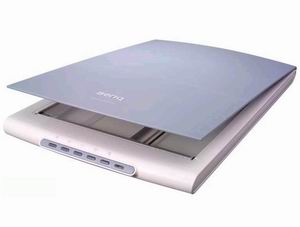 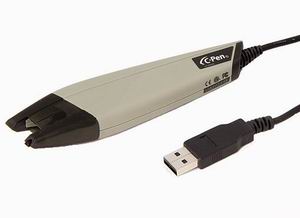 Планшетный сканер USB
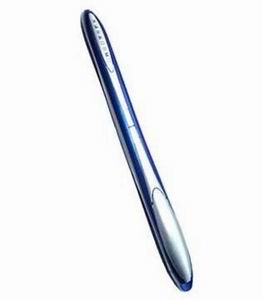 Текстовый сканер USB.  Ручка-сканер быстро отсканирует и тут же распознает печатный текст, цифры, банковские шрифты и одномерные штрих – коды.
Диапазон цен: 1200 – 2400 руб.
Разумная цена: до 6000 руб.
Ручной автономный сканер 
с памятью на 100 страниц
Технические характеристики
Основными параметрами планшетных сканеров является:
Разрешающая способность (dpi – dots per inch) количество точек на дюйм: от 600*1200 до 6400*9600. Стандарт 1200*2400
Тип подключения (USB 2.0, USB 3.0 , IEEE1394)
Производительность – время сканирования различных объектов (по размеру и по качеству)
Формат сканера. Наличие дополнительных устройств и режимов типа ADF (автоподача сканируемого объекта) и дуплекса (автоматического переворачивания носителя на другую сторону).
Цифровые фотокамеры
Как и сканеры воспринимают графические данные с помощью ПЗС, объединенных в прямолинейную матрицу. Основной параметр – разрешающая способность, которая зависит от количества ПЗС. В настоящее время наилучшие модели имеют до 20   мил. пикселей. Фирмы: Olympus, Nikon, Minolta, Canon/ ZOOM до 7x.
Так как цифровые фотокамеры работают с объектами находящимися на различных расстояниях от ПЗС матрицы то существенную роль играет оптика для проецирования изображения. 
Современные цифровые фотокамеры довольно легко создают и видеоизображения т.е. записывают изображение с частотой до 30 раз в секунду 640*480 пикселей. Режим Full HD: 1920 x 1080, 24 кадров/с, Режим HD: 1280 x 720, 30 кадров/с
Устройства вывода информации Монитор
Устройство, предназначенное для ввода и вывода информации
Различают мониторы:
ЭЛТ (электронно-лучевой трубкой), 
LCD (Liquid Crystal Dysplay) жидкокристаллические мониторы 
сенсорные мониторы - устройство ввода-вывода информации. 
Касание экрана фиксируется компьютером. Сенсорные мониторы пока весьма дороги и используются в малогабаритных (КПК, видеокамеры) устройствах или же в бизнес устройствах (справочные, система платежей и т.д.)
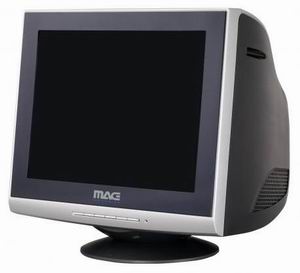 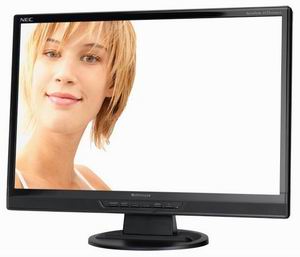 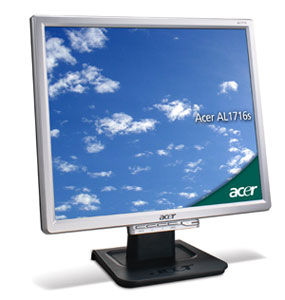 Монитор 22" NEC 22WMGX
15200 руб.
Монитор 17" MAG AH778 
3500руб. (ЭЛТ)
Монитор 17" Acer AL-1716Fs
6200 руб.
Диапазон цен: 5000 – 105000 руб.
Разумная цена: до 15000 руб.
Основные параметры
Основные параметры
Основные характеристики мониторов
Размер монитора по диагонали определяет пространство экрана. От 15”  до  27” и более.
Разрешающая способность измеряется максимальным количеством точек (пикселей) размещающихся по горизонтали и вертикали на экране монитора.
Пример: 800 на 600 означает что по горизонтали размещается 800 точек, а по вертикале 600т.
Стандартное значение разрешающей способности мониторов: 1024 на 1280  - стандарт SVGA
Частота развертки показывает, сколько раз в секунду обновляется изображение на экране. Современные мониторы должны при разрешении 1024 на 768 поддерживать частоту 85 Гц. - стандарт SVGA
Для LCD мониторов важными характеристиками являются угол обзора и время послесвечения, яркость и контрастность, а также наличие дополнительных функций (USB HUB, динамики, камера)
Принтер
Печатающее устройство для вывода информации на твёрдый носитель чаще всего - бумагу.
Матричные принтеры. Это простейшие печатающие устройства. Данные выводятся на бумагу в виде оттиска, образующегося при ударе цилиндрических стержней ("иголок") через красящую ленту. Качество печати матричных принтеров напрямую зависит от количества иголок на печатающей головке. Наиболее распространены 9 – игольчатые и 24 – игольчатые матричные принтеры. Успешно используются по настоящее время.
"+" низкая стоимость расходных материалов
"-" шум и низкая скорость печати.
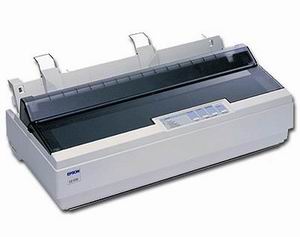 Принтер Epson LX-1170 II
9 печатающих иголок
Стоимость на 11.02.08 - 9500
Струйные принтеры.
В струйных печатающих устройствах изображение на бумаге формируется при помощи пятен, образующихся при подаче капель красителя под давлением через специальные форсунки на бумагу. При движении головки по горизонтали распрыскиватели тонкими струйками наносят чернила на бумагу. 
В настоящее время выпускаются только в цветном варианте - от 4 (обычный принтер) до 8 цветов (фото принтер) (чернильниц)
Наиболее высокое качество цветной печати.
"+" простота конструкции и низкая стоимость принтера. 
"-" высокая стоимость расходных материалов.
Рекомендуется при небольших количествах печатных листов.
Струйные принтеры
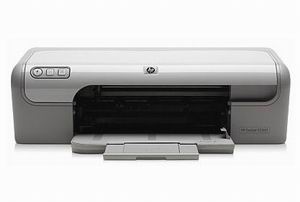 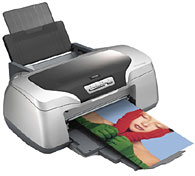 Принтер HP DeskJet D2360 
Стоимость на 11.02.08 – 1000 руб.
Принтер Epson Stylus Photo R800
Стоимость на 11.02.08 – 11000 руб.
Лазерные принтеры
Принцип работы: миниатюрный лазер включается и выключается млн. раз в секунду. При этом световой луч отражается от шестиугольного зеркала. Отраженный луч нейтрализует положительно заряженные участки поверхности печатающего барабана, формируется скрытое негативное изображение. Затем на барабан напыляется мелкий положительно заряженный порошок, который пристает только к нейтральным участкам. Когда отрицательно заряженная бумага входит в контакт с барабаном, порошок притягивает к ней и прилипает, создается нужное изображение. Изображение закрепляется на бумаге под действием тепла и давления. Когда изображение готово барабан нейтрализуется, очищается от порошка и перезаряжается для нового цикла печати.
"+" высокое качество так как отсутствуют точки  луч лазера непрерывен, высокая скорость печати, низкая стоимость расходных материалов.
"-" высокая стоимость принтера, низкая цветопередача.
Лазерные принтеры
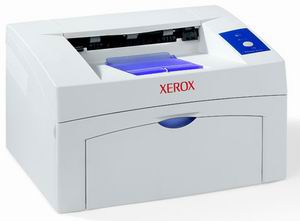 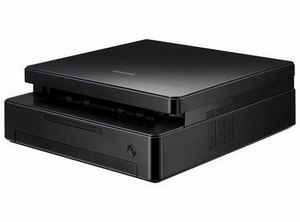 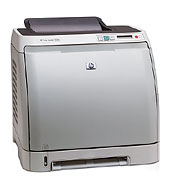 Принтер Xerox Phaser 3117
Стоимость на 11.02.08 – 3200 руб.
Принтер Samsung ML-1630
Стоимость на 11.02.08 – 6500 руб.
Принтер HP Color LaserJet 2600n
Стоимость на 11.02.08 – 11000 руб.
3D-принтеры
3D-принтер — устройство, использующее метод послойного создания физического объекта по цифровой 3D-модели. В зарубежной литературе данный тип устройств также именуют фабберами, а процесс трехмерной печати — быстрым прототипированием (Rapid Prototyping)
Цена от 30000 до 120000 руб (2014 год)
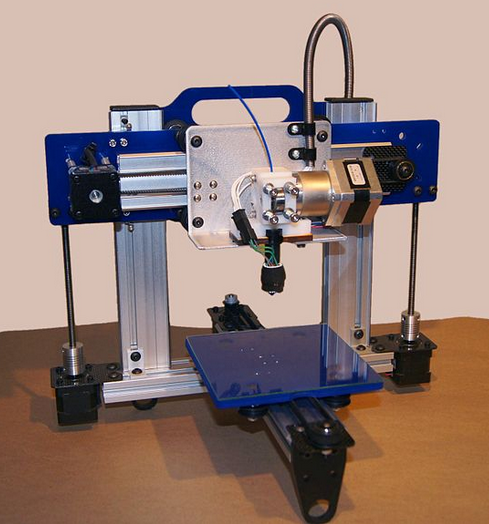 3D-принтеры
Технологии, применяемые для создания слоев:
Лазерная:
Лазерная стереолитография — ультрафиолетовый лазер постепенно, пиксель за пикселем, засвечивает жидкий фотополимер, либо фотополимер засвечивается ультрафиолетовой лампой через фотошаблон, меняющийся с новым слоем. При этом жидкий полимер затвердевает и превращается в достаточно прочный пластик.
Лазерное сплавление (англ. melting) — при этом лазер сплавляет порошок из металла или пластика, слой за слоем, в контур будущей детали.
Ламинирование — деталь создаётся из большого количества слоёв рабочего материала, которые постепенно накладываются друг на друга и склеиваются, при этом лазер вырезает в каждом контур сечения будущей детали.
Технологии, применяемые для создания слоев:
Струйная:
Застывание материала при охлаждении — раздаточная головка выдавливает на охлаждаемую платформу-основу капли разогретого термопластика. Капли быстро застывают и слипаются друг с другом, формируя слои будущего объекта.
Полимеризация фотополимерного пластика под действием ультрафиолетовой лампы — способ похож на предыдущий, но пластик твердеет под действием ультрафиолета.
Склеивание или спекание порошкообразного материала — похоже на лазерное спекание, только порошковая основа (подчас на основе измельченной бумаги или целлюлозы) склеивается жидким (иногда клеющим) веществом, поступающим из струйной головки. При этом можно воспроизвести окраску детали, используя вещества различных цветов. Существуют образцы 3D-принтеров, использующих головки струйных принтеров.
Густые керамические смеси тоже применяются в качестве самоотверждаемого материала для 3D-печати крупных архитектурных моделей[4].
Биопринтеры — печать 3D-структуры будущего объекта (органа для пересадки) производится стволовыми клетками. Далее деление, рост и модификации клеток обеспечивает окончательное формирование объекта.
МФУ
Офисная техника. Совмещающая сканер, принтер и копир, может добавляться факсимильный аппарат (ФАКС).
Делятся по типам в зависимости от способа печати и сканирования.
Дополнительные функции: ADF – автоматическая подача бумаги и Дуплекс – автоматическое переварачивание страницы при двусторонней печати.
Основные технические характеристики принтеров
Формат печати (А4, А3, Фото (10х15))
Разрешающая способность – количество выводимых точек на дюйм 
Минимально: 200*150 – матричные, 600*600 – струйные и лазерные
Стандарт 600*600 – лазерные 2400*1200 - струйные
Максимум (струйные) 9600*2400
Скорость печати – страниц в минуту или секунд на страницу.
Стоимость эксплуатации (расходных материалов) По этой характеристике, например лазерный принтер примерно через 1,5-2 года эксплуатации становится дешевле струйного
Возможность работы с различными носителями (разного качества)
электронные карты памяти
Размер USB флэш накопителей может достигать 256 Гб
Карты памяти – 64 Гб
Основной недостаток – низкая скорость обмена данными. Однако переход на USB 3.0 , eSATA или IEEE1394 может существенно увеличить скорость работы таких устройств.
Модем
Устройство, предназначенное для обмена информацией между удаленными компьютерами по каналам связи. (Модулятор+ДЕМодулятор)
Принцип работы. Цифровые данные, поступают в модем из компьютера, преобразуются в нем с соответствии с избранным стандартом и направляются в телефонную линию. Модем-приемник, понимающий данный протокол, осуществляет обратное преобразовании (демодуляцию) и пересылает восстановление цифровые данные в свой компьютер.
К основным потребительским параметрам модема относится:
производительность (бит/с),
поддерживаемые протоколы,
шины интерфейса (ISA или PCI).
От производительности модема зависит объем данных, перерабатываемых в единицу времени.
От поддерживаемых протоколов зависит эффективность взаимодействия данного модема с другими модемами, от шинного интерфейса в настоящее время зависит простота установки и настройки, в будущем возможно и производительность.
Классифицируются преимущественно по способу передачи данных: оптические, ADSL, беспроводные и т.д.
Конец лекции АО
Лекция № 3 . Программное обеспечение
Закончить демонстрацию